TESTING OF HYPOTHESIS
Part(4)
Contents
Composite Hypothesis
generalized likelihood ratio test
Practice example 1
Practice example 2
Uniformally most powerful test
Practice example 1
Practice example 2
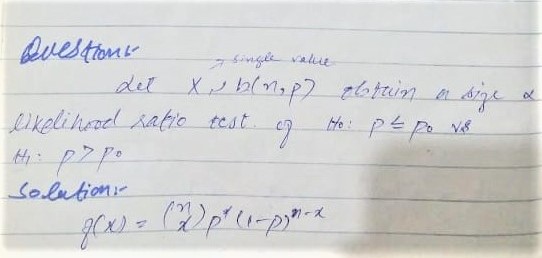